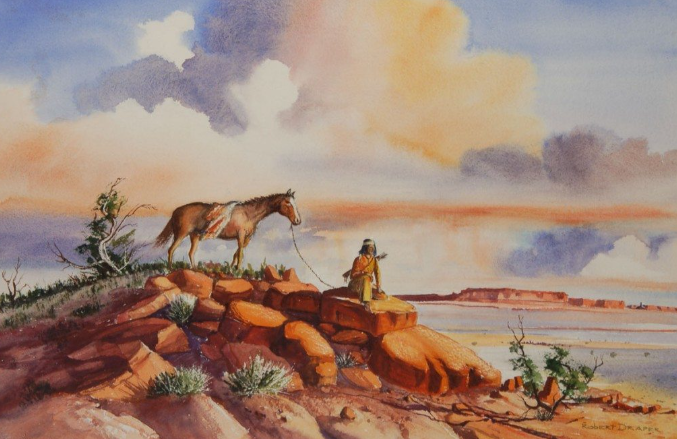 “Antimicrobial effect of Sage (Artemisia tiripartita, and Artemisia trifida) against Candida albicans, E. coli and Staphylococcus aureus spp.” Faylene Begay, Diné College School of STEM, Tuba City, Arizona
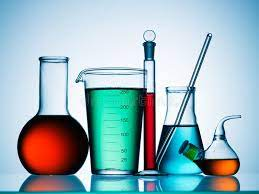 This is a scientific experimental study to be conducted By Faylene BegayBS Psychology, BS Biomed Sciences (in progress) For the MS Biology Thesis Research (in progress)Thesis Supervisor: Prof. Dr. Shazia Tabassum Hakim PhD. Microbiology School of STEM, Biomedical Sciences Department, Diné College, Tuba City campus(Supported by: NSF-TCUP-ICE-TI-2202023)(NNR-23.484)
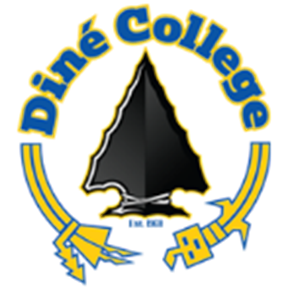 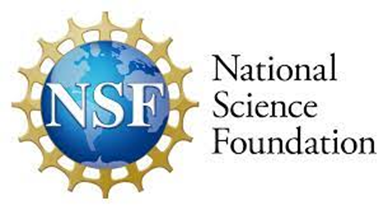 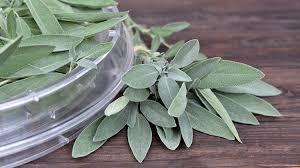 Background:
Sage (salvia officinalis L.) is a native plant and a medicinal herb that grows on Dine’ lands. Approximately 900 species have been identified globally having beneficial components that could help the world, like they have been used in Dine’ societies.
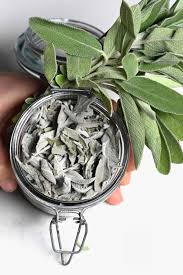 Aims & Objectives
To check the effectiveness of sage when soaked in water, ethanol, methanol or acetone.
Two types of sage: Artemisia tiripartita, and Artemisia trifida which grows in Southwest regions and are frequently used by Navajo people will be used. 
We will check how good these extracts of sage will work against a yeast called Candida albicans, and bacteria for example E. coli and Staphylococcus aureus as a possible antibiotic compound
Material & Methods:
Testing methods to be used 
Broth dilution method 
Agar plate method, and 
Kirby Bauer’s disk diffusion method
Broth dilution is a standard method to determine Minimal Inhibitory Concentration (MIC)
These three methods are simultaneously being used to compare and help determine more accurate efficacy of our test compounds
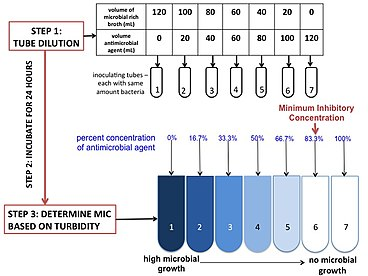 Broth Dilution Method:
1. Soak sage leaves in water, 
    ethanol, methanol and
    acetone.
2. Mix test bacteria or yeast
    with different dilutions of
    sage extract and see if test
    bacteria or yeast grow or
    not
3. Look for cloudiness: more
    cloudiness bacteria present; 
    clear solution no bacteria
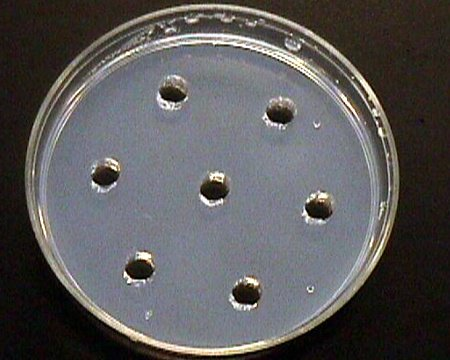 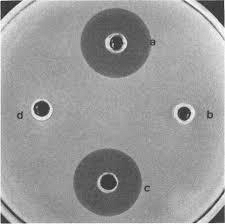 Agar well Diffusion Method
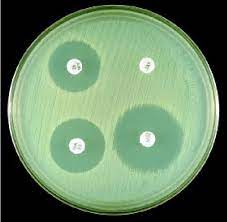 Kirby and Bauer’s 
Disc Diffusion
Method
With the current knowledge about sage plants, it is believed that the sage plant’s extracts would be a good addition to antimicrobial medicines against infections caused by bacteria and yeast and help fight antibiotic resistance. 
By making extracts in different solvents like ethanol, methanol, acetone or water will help us determine the chemical nature of the actively effective component of sage
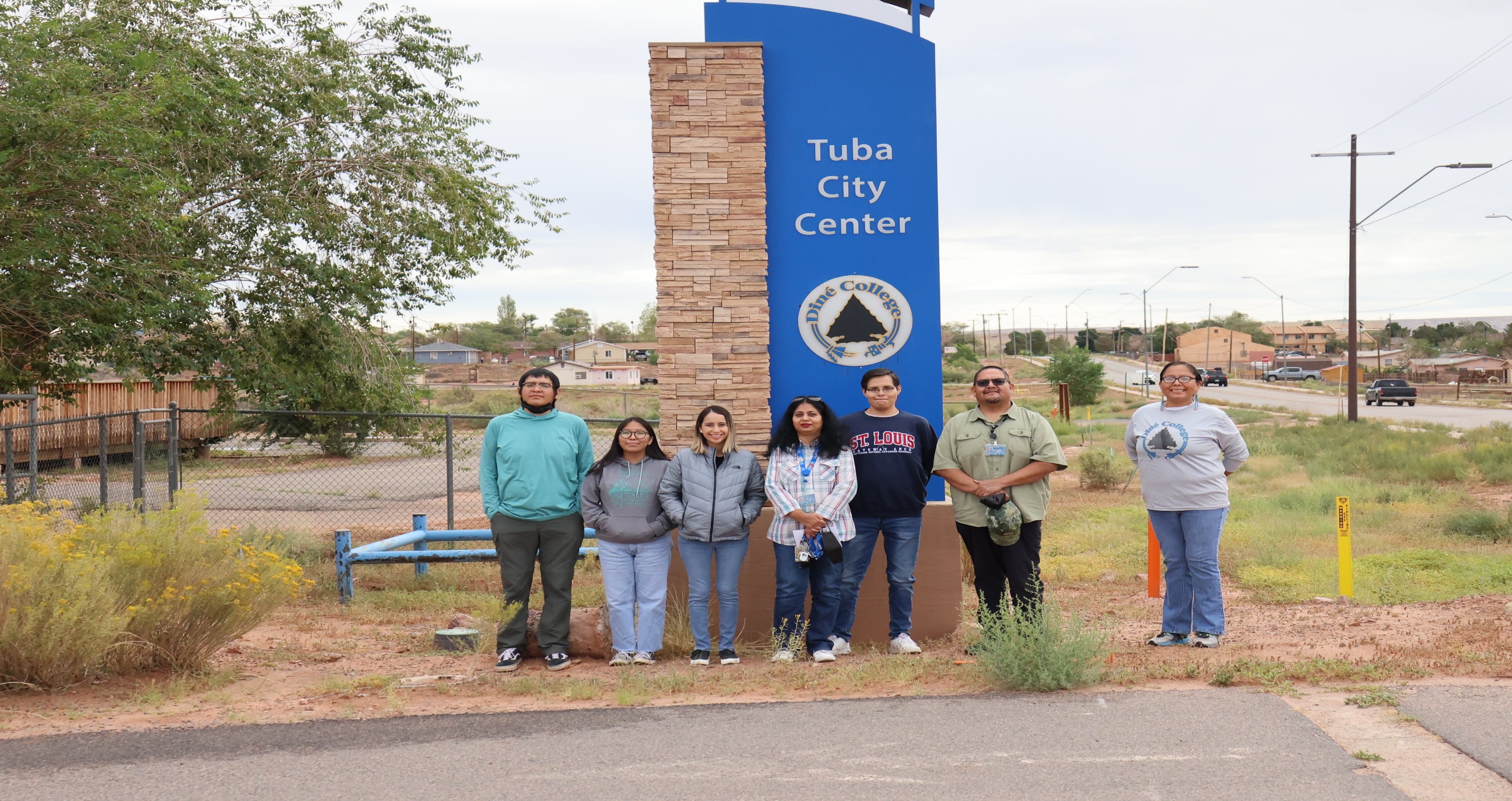 Thank you!